ASISTENCIA TÉCNICA REGIONAL VIRTUAL EN EL MARCO DE LA IMPLEMENTACIÓN DE CLUBES DE CIENCIA Y TECNOLOGÍA GRE LA LIBERTAD
JUNIO 2023
ANALISTA EN PROYECTOS DE EDUCACIÓN NO FORMAL DE LA SDCTT-CONCYTEC
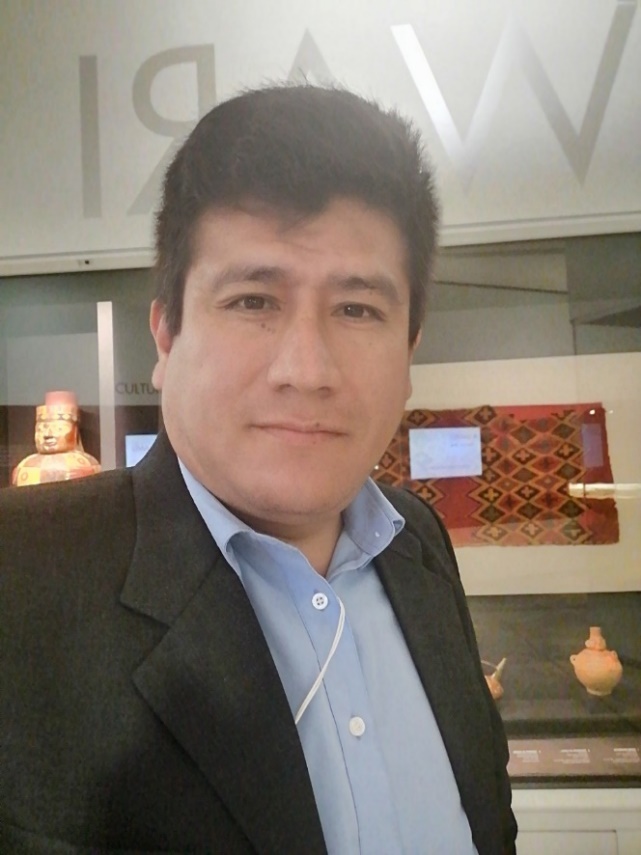 ULIANOV SULCA CHACCHI
Egresado de La Universidad Nacional de Educación “Enrique Guzmán y Valle”, con Licenciatura en Química – Física y Maestría en Educación Ambiental y Desarrollo Sostenible, realizó estudios especializados de diplomatura en Gerencia Y Planeamiento Estratégico, Evaluación Y Acreditación De La Calidad Educativa y Gestión Pública.

Responsable nacional de los clubes de ciencia y tecnología.
Email: usulca@concytec.gob.pe
GESTIÓN ADMINISTRATIVA PARA EL SEGUIMIENTO DE LA IMPLEMENTACIÓN DE LOS RECURSOS TECNOLÓGICOS 2023
GESTIÓN ADMINISTRATIVA PARA LOS CLUBES DE CIENCIA Y TECNOLOGÍA 2023
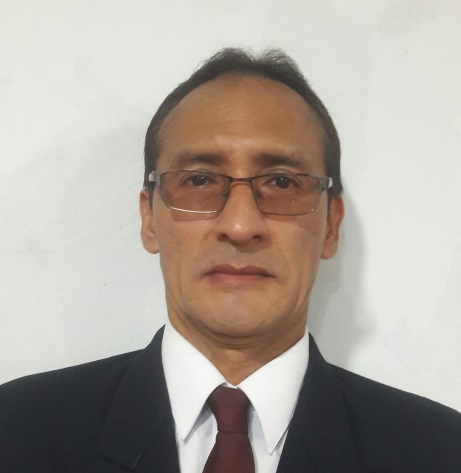 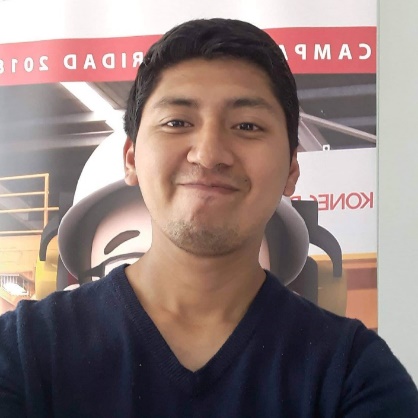 Nombre: Yair Percy Rodriguez Lizano
Profesión: Ingeniero Mecatrónico esp. En gestión de proyectos
Email: clubescyt@concytec.gob.pe 
Celular: 960368692
Nombre: Roberto Zelaya Vilca
Profesión: Mg. en Gestión Educativa
Email: clubescyt2@concytec.gob.pe 
Celular: 963284323
Regiones a cargo:
LAMBAYEQUE, LIMA METROPOLITANA, LIMA PROVINCIAS, LORETO, MADRE DE DIOS, MOQUEGUA, PASCO, PIURA, PUNO, SAN MARTÍN, TACNA, TUMBES y UCAYALI
Regiones a cargo:
AMAZONAS, ANCASH, APURÍMAC, AREQUIPA, AYACUCHO, CAJAMARCA, CALLAO, CUSCO, HUANCAVELICA, HUÁNUCO, ICA, JUNÍN y LA LIBERTAD.
Antecedentes
Modelo de gestión
Como se puede apreciar en el diagrama, queda manifiesta la relevancia y centralidad del rol del CONCYTEC, verdadero promotor y responsable de la iniciativa y el mismo que deberá asegurar una efectiva colaboración con todos o la mayoría de los actores aquí señalados según cada realidad regional que participe en la implementación nacional de los clubes de ciencia y tecnología
Alcances y niveles de gestión
Los clubes de ciencia y tecnología son una iniciativa de alcance nacional promovida por el CONCYTEC en coordinación con las instancias descentralizadas del MINEDU a nivel nacional. Que tienen como propósito, promover el desarrollo de la cultura científica desde la Educación Básica Regular, incentivando la realización de actividades científicas y tecnológicas en las comunidades educativas para potenciar las habilidades y conocimientos de la población estudiantil y docente.
SIGECCYT
Marcos Normativos
El proceso de ejecución de los clubes de ciencia y tecnología se realiza de acuerdo a los marcos normativos regionales aprobados por las Direcciones Regionales de Educación (DRE) y Gerencias Regionales de Educación (GRE), con la finalidad de realizar el proceso de implementación de los clubes de ciencia y tecnología en las instituciones educativas públicas y privadas de Educación Básica Regular a nivel regional.
Fuente: Portal de clubes de ciencia y tecnología del CONCYTEC, https://clubescyt.concytec.gob.pe/normativas/
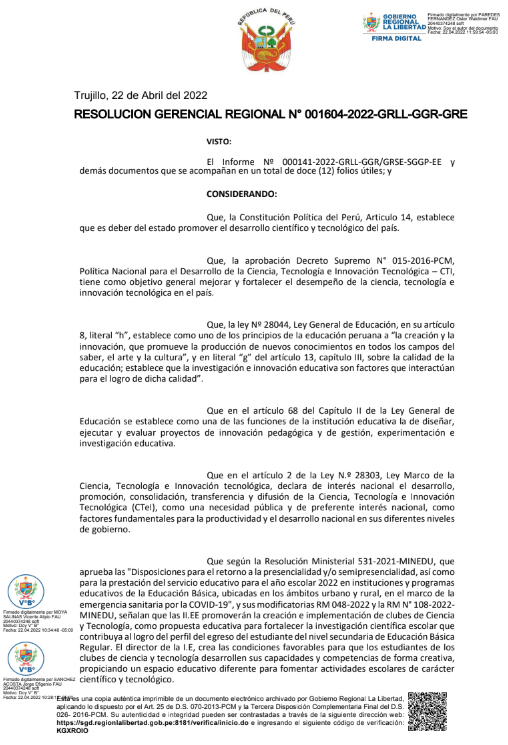 Marco normativo GRE La Libertad 2022-2025
Directiva regional N°000141-2022-GRLL-GGR/GRSE-SGGP-EE
(22 de Abril del 2022)
Link de acceso: https://drive.google.com/drive/folders/1AZ5U9cpTRMt4hVPEdCWUvXMerypBLMKG?usp=sharing
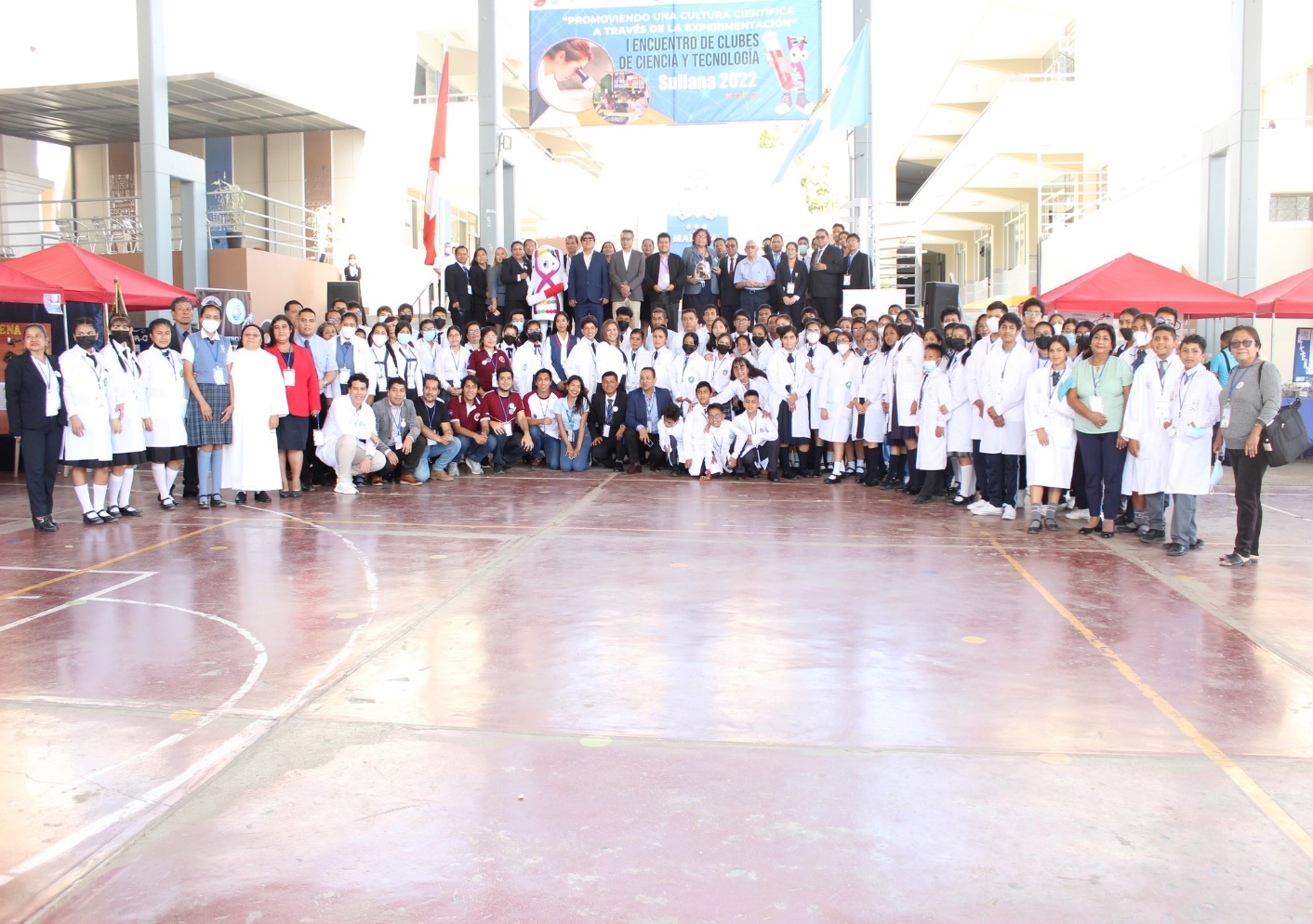 Definición de Clubes de Ciencia y tecnología
Son espacios extracurriculares de promoción permanente de la ciencia y tecnología en las instituciones educativas públicas y privadas de educación básica regular del país, en los cuales el rol del docente es esencial para su formación e implementación. (asesor, tutor, facilitador…)
Primer encuentro local de clubes de ciencia y tecnología UGEL Sullana 2022
Objetivos
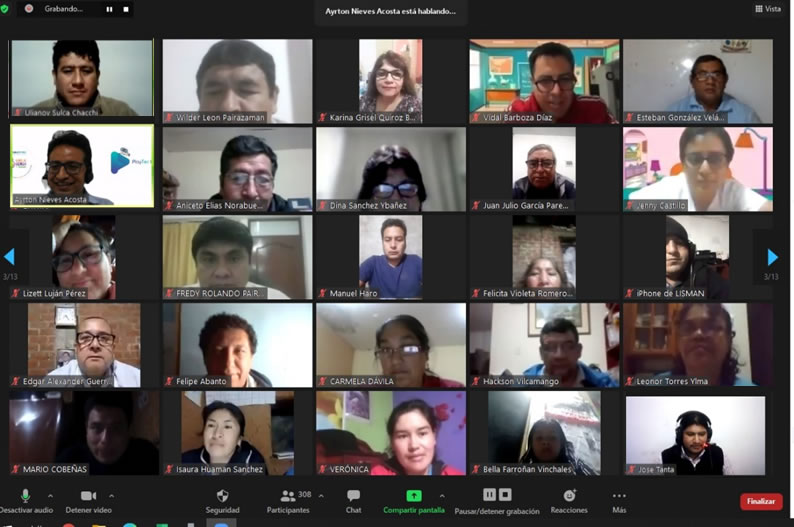 CONCYTEC y PLAYTEC EDU realizaron la clausura del proyecto revolución STEAM Bicentenario dirigidos a Docentes y Estudiantes de los Clubes de Ciencia y Tecnología a nivel nacional - 2021
8,935 Clubes de CyT a nivel nacional
908 clubes en Junín
695 clubes en Ancash
632 clubes en Puno
551 clubes en Huancavelica
549 clubes en Piura
543 clubes en Cajamarca
502 clubes en La Libertad
452 clubes en Cusco
424 clubes en Ayacucho
418 clubes en Lima Metropolitana
406 clubes en Lima Provincias
398 clubes en San Martín
397 clubes en Huánuco
300 clubes en Arequipa
255 clubes en Apurímac
241 clubes en Lambayeque
195 clubes en Amazonas
178 clubes en Pasco
160 clubes en Ica
135 clubes en Ucayali
130 clubes en Tumbes
123 clubes en Madre de Dios
111 clubes en Tacna
92 clubes en Moquegua
87 clubes en Loreto
57 clubes en Callao
Fuente: Reporte del SYGECCYT del CONCYTEC al Diciembre del 2022
“Fuente: SIGECCYT-diciembre del 2022”
Fuente: Reporte del SYGECCYT del CONCYTEC al Diciembre del 2022
“Fuente: SIGECCYT-diciembre del 2022”
Fuente: Reporte del SYGECCYT del CONCYTEC al Diciembre del 2022
“Fuente: SIGECCYT-diciembre del 2022”
Fuente: Reporte del SYGECCYT del CONCYTEC al Diciembre del 2022
“Fuente: SIGECCYT-diciembre del 2022”
Fuente: Reporte del SYGECCYT del CONCYTEC al Diciembre del 2022
“Fuente: SIGECCYT-diciembre del 2022”
Fuente: Reporte del SYGECCYT del CONCYTEC al Diciembre del 2022
“Fuente: SIGECCYT-diciembre del 2022”
Fuente: Reporte del SYGECCYT del CONCYTEC al Diciembre del 2022
“Fuente: SIGECCYT-diciembre del 2022”
Fuente: Reporte del SYGECCYT del CONCYTEC al Diciembre del 2022
Fuente: Reporte del SYGECCYT del CONCYTEC al Diciembre del 2022
Fuente: Reporte del SYGECCYT del CONCYTEC al Diciembre del 2022
9,845 Docentes CCyT a nivel nacional
999 Docentes CCyT en Junín
956 Docentes CCyT en Ancash
670 Docentes CCyT en Puno
596 Docentes CCyT en Cajamarca
583 Docentes CCyT en La Libertad
561 Docentes CCyT en Piura
533 Docentes CCyT en Huancavelica
500 Docentes CCyT en Ayacucho
496 Docentes CCyT en Cusco
426 Docentes CCyT en Lima Provincias
418 Docentes CCyT en Huánuco
413 Docentes CCyT en San Martín
395 Docentes CCyT en Lima Metropolitana
322 Docentes CCyT en Arequipa
268 Docentes CCyT en Lambayeque
266 Docentes CCyT en Apurímac
256 Docentes CCyT en Amazonas
203 Docentes CCyT en Pasco
184 Docentes CCyT en Ica
147 Docentes CCyT en Tumbes
138 Docentes CCyT en Ucayali
136 Docentes CCyT en Madre de Dios
118 Docentes CCyT en Tacna
103 Docentes CCyT en Loreto
100 Docentes CCyT en Moquegua
58 Docentes CCyT en Callao
Fuente: Reporte del SYGECCYT del CONCYTEC al Diciembre del 2022
“Fuente: SIGECCYT-diciembre del 2022”
Fuente: Reporte del SYGECCYT del CONCYTEC al Diciembre del 2022
“Fuente: SIGECCYT-diciembre del 2022”
Fuente: Reporte del SYGECCYT del CONCYTEC al Diciembre del 2022
“Fuente: SIGECCYT-diciembre del 2022”
Fuente: Reporte del SYGECCYT del CONCYTEC al Diciembre del 2022
Fuente: Reporte del SYGECCYT del CONCYTEC al Diciembre del 2022
Fuente: Reporte del SYGECCYT del CONCYTEC al Diciembre del 2022
102,425 Estudiantes CCyT a nivel nacional
11497 Estudiantes CCyT en Junín
7833 Estudiantes CCyT en Ancash
6688 Estudiantes CCyT en Piura
6486 Estudiantes CCyT en La Libertad
6410 Estudiantes CCyT en Puno
5629 Estudiantes CCyT en Lima Provincias
5219 Estudiantes CCyT en San Martín
5163 Estudiantes CCyT en Cusco
4731 Estudiantes CCyT en Cajamarca
4720 Estudiantes CCyT en Huánuco
4362 Estudiantes CCyT en Lima Metropolitana
4361 Estudiantes CCyT en Huancavelica
4338 Estudiantes CCyT en Ayacucho
3240 Estudiantes CCyT en Lambayeque
2973 Estudiantes CCyT en Arequipa
2514 Estudiantes CCyT en Pasco
2221 Estudiantes CCyT en Apurímac
2155 Estudiantes CCyT en Tumbes
1991 Estudiantes CCyT en Ica
1836 Estudiantes CCyT en Ucayali
1704 Estudiantes CCyT en Amazonas
1617 Estudiantes CCyT en Moquegua
1541 Estudiantes CCyT en Madre de Dios
1239 Estudiantes CCyT en Loreto
1315 Estudiantes CCyT en Tacna
642 Estudiantes CCyT en Callao
Fuente: Reporte del SYGECCYT del CONCYTEC al Diciembre del 2022
“Fuente: SIGECCYT-diciembre del 2022”
Fuente: Reporte del SYGECCYT del CONCYTEC al Diciembre del 2022
“Fuente: SIGECCYT-diciembre del 2022”
Fuente: Reporte del SYGECCYT del CONCYTEC al Diciembre del 2022
“Fuente: SIGECCYT-diciembre del 2022”
Fuente: Reporte del SYGECCYT del CONCYTEC al Diciembre del 2022
“Fuente: SIGECCYT-diciembre del 2022”
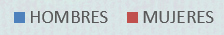 102,425 Estudiantes
53,123 alumnas (52%)
49,302 alumnos (48%)
N° TOTAL DE ESTUDIANTES POR GÉNERO EN LOS CLUBES DE CIENCIA Y TECNOLOGIA de la GRE LA LIBERTAD
NIVEL SECUNDARIA
NIVEL PRIMARIA
NIVEL INICIAL
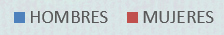 Fuente: Reporte del SYGECCYT del CONCYTEC al Diciembre del 2022
“Fuente: SIGECCYT-diciembre del 2022”
Fuente: Reporte del SYGECCYT del CONCYTEC al Diciembre del 2022
“Fuente: SIGECCYT-diciembre del 2022”
102,425 Estudiantes
4431 Estudiantes del nivel inicial (4.32%)
13491 Estudiantes del nivel primaria (13.17%)
84503 Estudiantes del nivel secundaria (82.5%))
N° TOTAL DE ESTUDIANTES POR GÉNERO Y NIVEL DE ESTUDIO EN LOS CLUBES DE CIENCIA Y TECNOLOGIA de la UGEL VIRÚ
Fuente: Reporte del SYGECCYT del CONCYTEC al Diciembre del 2022
N° TOTAL DE ESTUDIANTES POR GÉNERO Y NIVEL DE ESTUDIO EN LOS CLUBES DE CIENCIA Y TECNOLOGIA de la UGEL ASCOPE
Fuente: Reporte del SYGECCYT del CONCYTEC al Diciembre del 2022
N° TOTAL DE ESTUDIANTES POR GÉNERO Y NIVEL DE ESTUDIO EN LOS CLUBES DE CIENCIA Y TECNOLOGIA de la UGEL BOLÍVAR
Fuente: Reporte del SYGECCYT del CONCYTEC al Diciembre del 2022
N° TOTAL DE ESTUDIANTES POR GÉNERO Y NIVEL DE ESTUDIO EN LOS CLUBES DE CIENCIA Y TECNOLOGIA de la UGEL CHEPÉN
Fuente: Reporte del SYGECCYT del CONCYTEC al Diciembre del 2022
N° TOTAL DE ESTUDIANTES POR GÉNERO Y NIVEL DE ESTUDIO EN LOS CLUBES DE CIENCIA Y TECNOLOGIA de la UGEL JULCÁN
Fuente: Reporte del SYGECCYT del CONCYTEC al Diciembre del 2022
N° TOTAL DE ESTUDIANTES POR GÉNERO Y NIVEL DE ESTUDIO EN LOS CLUBES DE CIENCIA Y TECNOLOGIA de la UGEL OTUZCO
Fuente: Reporte del SYGECCYT del CONCYTEC al Diciembre del 2022
N° TOTAL DE ESTUDIANTES POR GÉNERO Y NIVEL DE ESTUDIO EN LOS CLUBES DE CIENCIA Y TECNOLOGIA de la UGEL PACASMAYO
Fuente: Reporte del SYGECCYT del CONCYTEC al Diciembre del 2022
N° TOTAL DE ESTUDIANTES POR GÉNERO Y NIVEL DE ESTUDIO EN LOS CLUBES DE CIENCIA Y TECNOLOGIA de la UGEL PATAZ
Fuente: Reporte del SYGECCYT del CONCYTEC al Diciembre del 2022
N° TOTAL DE ESTUDIANTES POR GÉNERO Y NIVEL DE ESTUDIO EN LOS CLUBES DE CIENCIA Y TECNOLOGIA de la UGEL SÁNCHEZ CARRIÓN
Fuente: Reporte del SYGECCYT del CONCYTEC al Diciembre del 2022
N° TOTAL DE ESTUDIANTES POR GÉNERO Y NIVEL DE ESTUDIO EN LOS CLUBES DE CIENCIA Y TECNOLOGIA de la UGEL SANTIAGO DE CHUCO
Fuente: Reporte del SYGECCYT del CONCYTEC al Diciembre del 2022
N° TOTAL DE ESTUDIANTES POR GÉNERO Y NIVEL DE ESTUDIO EN LOS CLUBES DE CIENCIA Y TECNOLOGIA de la UGEL GRAN CHIMÚ
Fuente: Reporte del SYGECCYT del CONCYTEC al Diciembre del 2022
N° TOTAL DE ESTUDIANTES POR GÉNERO Y NIVEL DE ESTUDIO EN LOS CLUBES DE CIENCIA Y TECNOLOGIA de la UGEL 01 - EL PORVENIR
Fuente: Reporte del SYGECCYT del CONCYTEC al Diciembre del 2022
N° TOTAL DE ESTUDIANTES POR GÉNERO Y NIVEL DE ESTUDIO EN LOS CLUBES DE CIENCIA Y TECNOLOGIA de la UGEL 02 - LA ESPERANZA
Fuente: Reporte del SYGECCYT del CONCYTEC al Diciembre del 2022
N° TOTAL DE ESTUDIANTES POR GÉNERO Y NIVEL DE ESTUDIO EN LOS CLUBES DE CIENCIA Y TECNOLOGIA de la UGEL 03 - TRUJILLO NOR OESTE
Fuente: Reporte del SYGECCYT del CONCYTEC al Diciembre del 2022
N° TOTAL DE ESTUDIANTES POR GÉNERO Y NIVEL DE ESTUDIO EN LOS CLUBES DE CIENCIA Y TECNOLOGIA de la UGEL 04 - TRUJILLO SUR ESTE
Fuente: Reporte del SYGECCYT del CONCYTEC al Diciembre del 2022
ESTADO SITUACIONAL DE LA PRIMERA ACTIVIDAD CORRESPONDIENTE A LA PRIMERA ETAPA NACIONAL
INICIO (FASE DE ESPERA)
PROCESO (FASE DE DESARROLLO)
CIERRE (FASE DE FINALIZADA)
Se logró actualizar la base de datos de especialistas en educación por DRE/GRE y UGEL a nivel nacional, donde la data actualizada de especialistas de CyT, Matemática, Inicial y Primaria de la DRE/GRE equivale a 104 datos actualizados; especialistas de CyT, Matemática, Inicial y Primaria de la UGEL equivale a 1151 datos actualizados.
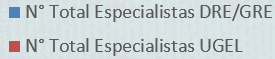 Fuente: Reporte Informe Técnico de gestión de clubes de ciencia y tecnología a Mayo 2023
Se logró actualizar la base de datos de directivos por DRE/GRE y UGEL a nivel nacional, donde la data actualizada de directivos referente a Directores DRE/GRE y Directores DGP equivale a 52 datos actualizados; Directores UGEL y Jefes de AGP equivale a 446 datos actualizados.
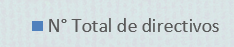 Fuente: Reporte Informe Técnico de gestión de clubes de ciencia y tecnología a Mayo 2023
Se logró actualizar la base de datos de especialistas y directivos con los siguientes resultados:
El 38% de especialistas CyT de la DRE/GRE mantienen su cargo.
El 62% de especialistas CyT de la DRE/GRE no mantienen cargo. 
El 61% de especialistas CyT UGEL mantienen su cargo.
El 39% de especialistas CyT UGEL no mantienen su cargo
El 57% de Directores DGP mantienen su cargo.
El 43% de Directores DGP no mantienen su cargo.
El 96% de Directores DRE/GRE mantienen su cargo.
El 4% de Directores DRE/GRE no mantienen su cargo.
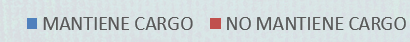 Fuente: Reporte Informe Técnico de gestión de clubes de ciencia y tecnología a Mayo 2023
Fuente: Reporte Informe Técnico de gestión de clubes de ciencia y tecnología a Mayo 2023
Fuente: Reporte Informe Técnico de gestión de clubes de ciencia y tecnología a Mayo 2023
Fuente: Reporte Informe Técnico de gestión de clubes de ciencia y tecnología a Mayo 2023
Fuente: Reporte Informe Técnico de gestión de clubes de ciencia y tecnología a Mayo 2023
ESTADO SITUACIONAL DE LA PRIMERA ACTIVIDAD CORRESPONDIENTE A LA PRIMERA ETAPA NACIONAL
INICIO (FASE DE ESPERA)
PROCESO (FASE DE DESARROLLO)
CIERRE (FASE DE FINALIZADA)
ORIENTACIONES PARA LA ACTUALIZACIÓN DE LA BASE DE DATOS DEL DIRECTORIO DE DOCENTES ASESORES DE LOS CLUBES DE CIENCIA Y TECNOLOGÍA 2023

El tiempo de entrega de la información solicitada según formato por la UGEL es hasta el 23 de Junio, en referencia al OFICIO MULTIPLE N°0004-2023-CONCYTEC-SDCTT.
Para una correcta actualización de la base de datos de tu club de ciencia y tecnología se recomienda seguir las pautas descritas en la presente guía de orientación y debes tener a la mano el padrón, acta de comité y RDI actualizado al 2023 de tu club de ciencia y tecnología para lo cual podrás descargar los modelos de formato en el siguiente link: https://drive.google.com/drive/folders/14-XnpyeEBuHoCFrZP5PtXieTvJD08OP8?usp=share_link.
Si eres de la región AMAZONAS, ANCASH, APURÍMAC, AREQUIPA, AYACUCHO, CAJAMARCA, CALLAO, CUSCO, HUANCAVELICA, HUÁNUCO, ICA, JUNÍN y LA LIBERTAD  ingresa al siguiente link drive para actualizar la información en línea correspondiente a su padrón DRE/GRE: https://drive.google.com/drive/folders/1OLhYRTFOw11AKRzzVZ84zorUIKvBIs-3?usp=sharing. Y comunicarse con Percy Rodriguez Lizano al correo clubescyt@concytec.gob.pe y celular 960368692.
Al culminar la actualización de tu información en línea de tu club de ciencia y tecnología en el padrón local, deberás comunicarte con el especialista CyT local, para informarle que completaste la actualización de la base de datos. 
Una vez culminado tu proceso de actualización ENVIAR TU RDI (Anexo 04) EN PDF, el Acta oficial de la conformación del comité directivo del CCyT (Anexo 03) EN PDF y el Padrón oficial de los miembros del CCyT (Anexo 02) en Word a la carpeta drive: https://drive.google.com/drive/folders/1BKMajvjcLYht2j_IsYkOYJXRzYSyUjC_?usp=sharing.
1. INFORMACION DE LA I.E.:
1. INFORMACION DE LA I.E.:
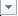 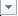 2. INFORMACION DEL DIRECTOR DE LA I.E.
3. INFORMACION DEL CCyT.
3. INFORMACION DEL CCyT.
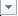 4. INFORMACION DEL ASESOR PRINCIPAL
4. INFORMACION DEL ASESOR PRINCIPAL
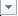 ESTADO SITUACIONAL DE LA PRIMERA ACTIVIDAD CORRESPONDIENTE A LA SEGUNDA ETAPA NACIONAL
INICIO (FASE DE ESPERA)
PROCESO (FASE DE DESARROLLO)
CIERRE (FASE DE FINALIZADA)
ESTADO SITUACIONAL DE LA SEGUNDA ACTIVIDAD CORRESPONDIENTE A LA SEGUNDA ETAPA NACIONAL
INICIO (FASE DE ESPERA)
PROCESO (FASE DE DESARROLLO)
CIERRE (FASE DE FINALIZADA)
ESTADO SITUACIONAL DE LA PRIMERA Y SEGUNDA ACTIVIDAD CORRESPONDIENTE A LA TERCERA ETAPA NACIONAL
INICIO (FASE DE ESPERA)
PROCESO (FASE DE DESARROLLO)
CIERRE (FASE DE FINALIZADA)
ESTADO SITUACIONAL DE LA PRIMERA Y SEGUNDA ACTIVIDAD CORRESPONDIENTE A LA CUARTA ETAPA NACIONAL
INICIO (FASE DE ESPERA)
PROCESO (FASE DE DESARROLLO)
CIERRE (FASE DE FINALIZADA)
Ponemos a tu alcance los siguientes datos para una mejor información de orientación:1.- Enlace de la carpeta drive de clubes, donde podrás descargar toda las información respecto al proceso de implementación 2022: https://drive.google.com/drive/folders/1AmRCx7tlLKKDf7l4i0s3mP33wZD4OIbx?usp=sharing2.- Portal Web de clubes: https://clubescyt.concytec.gob.pe/3.- Enlace para que pertenezcas a la red nacional de clubes con un solo clic: https://t.me/+KjMK_Aq2jJsyZWRh (RED TELEGRAM) ¿Únete a la red profesional más grande del Perú!.
¡Muchas gracias!